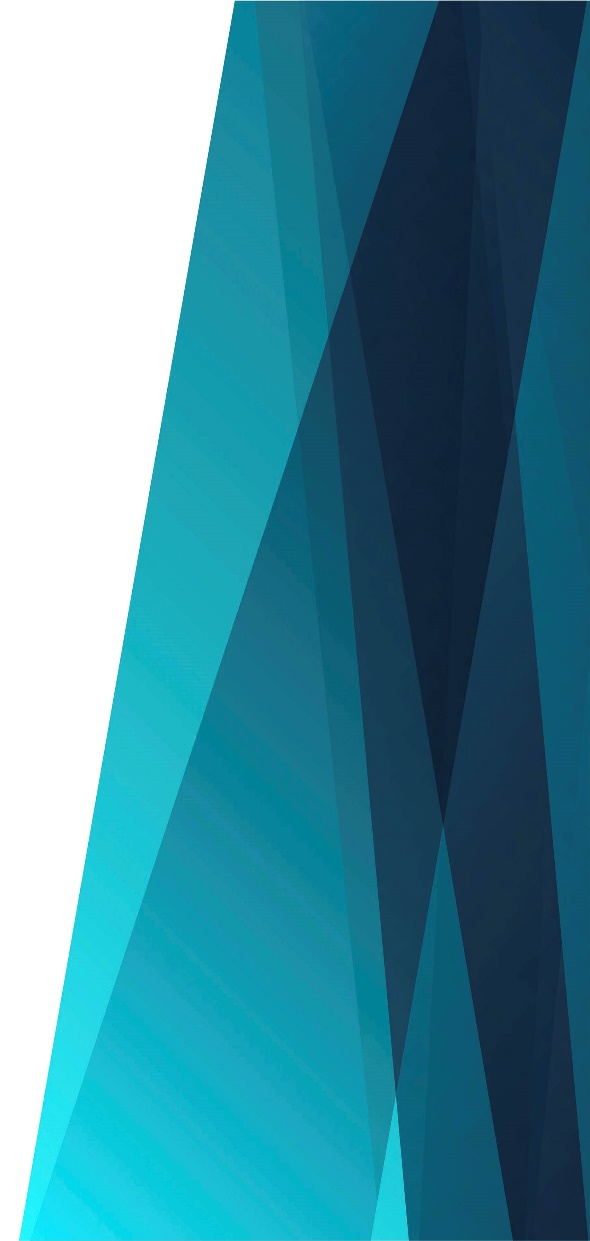 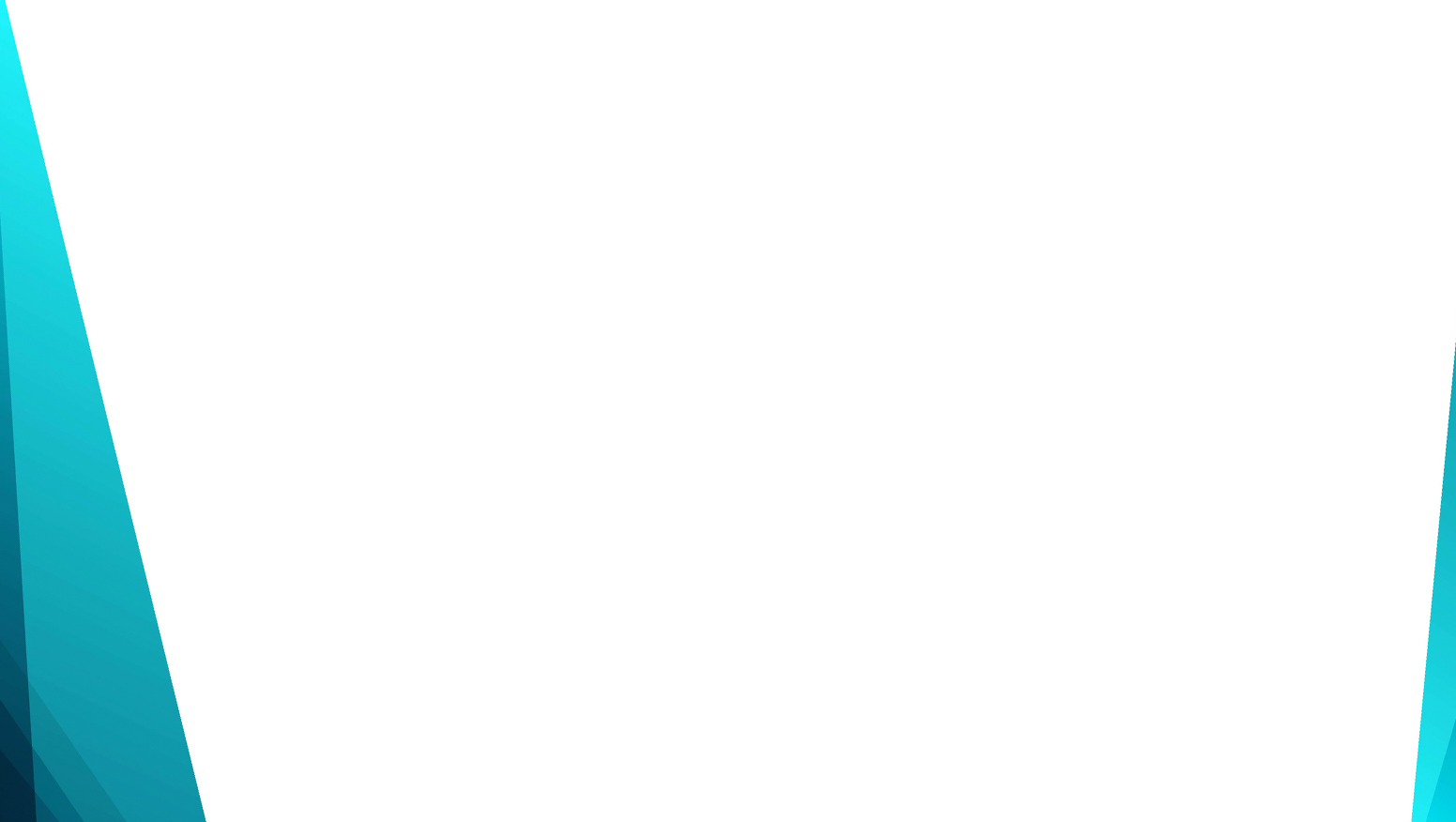 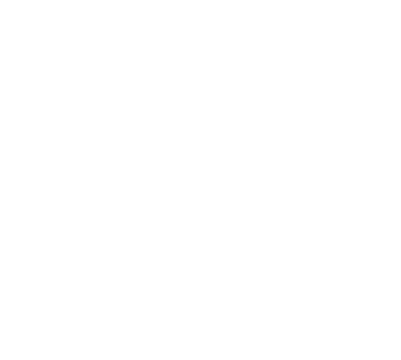 Когда я колени склоню
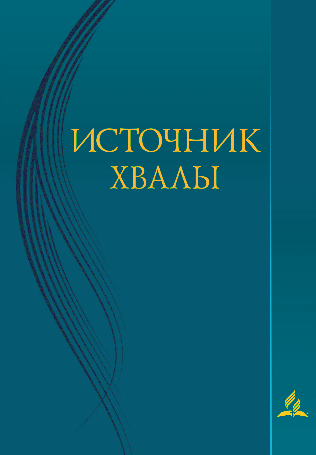 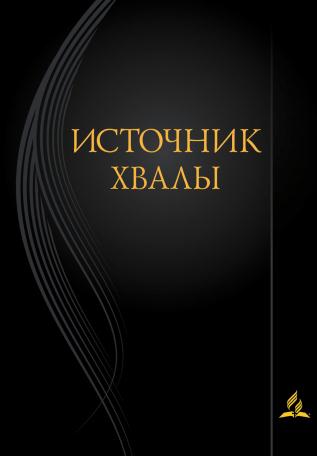 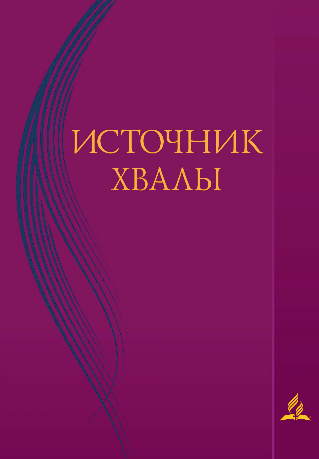 Когда я колени склоню
Помолиться Христу – 
Он – мой Творец,
Он – мой Отец,
И Он – мой лучший Друг;
И тепло Его рук чувствую я, Как Он, любя, греет меня.
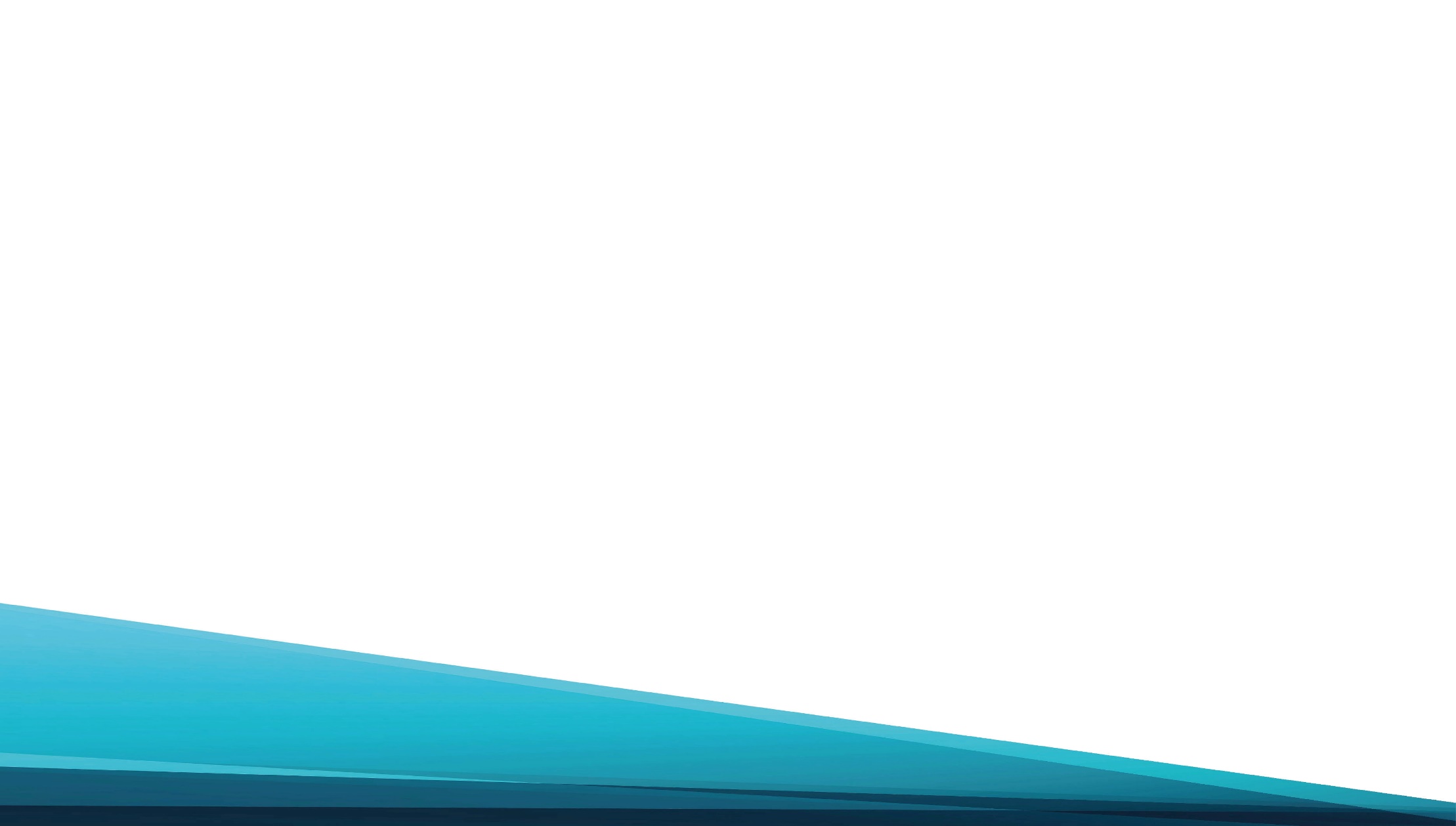 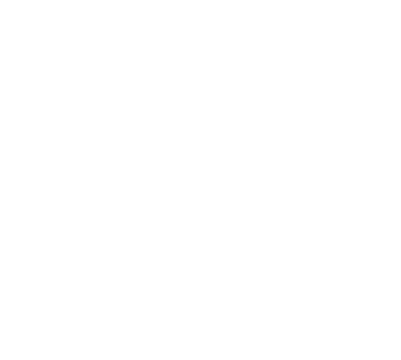 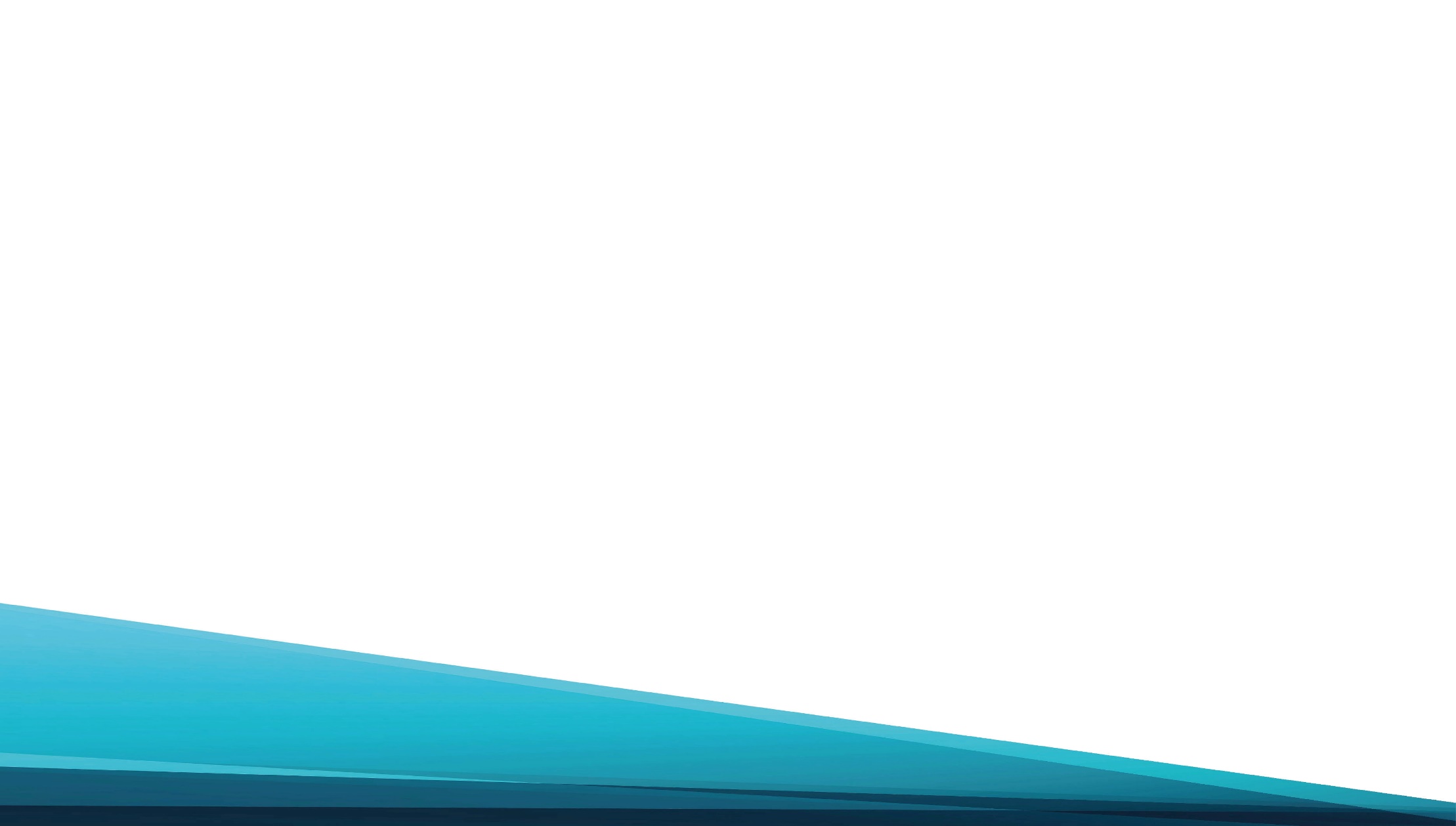 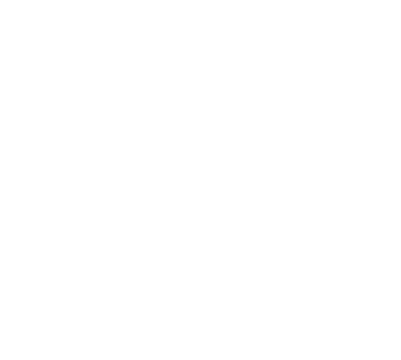 И всё лишь Ему расскажу,
Всё, что в сердце ношу,
Он всё поймёт, слёзы отрёт, 
И дарует покой.
          Я счастливой душой 
          Песнь воспою
          Богу Христу моему.
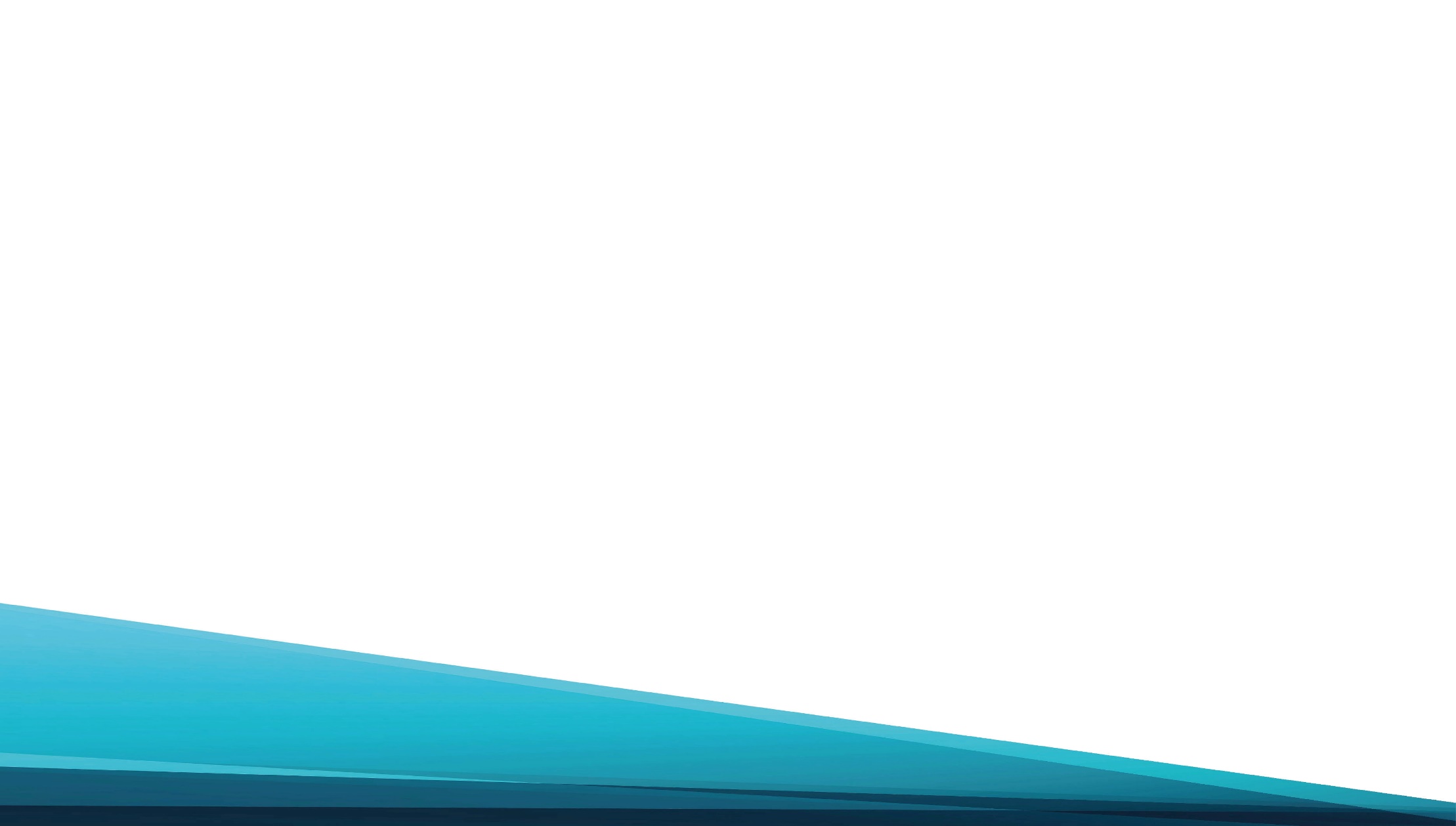 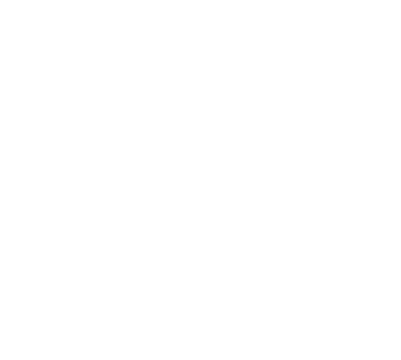 Христос – Он Спаситель и твой,
И Ему всей душой
Ты помолись, обратись,
		На Христа лишь взирай,
		Ему сердце отдай,
		И небеса ты обретёшь		Навсегда!